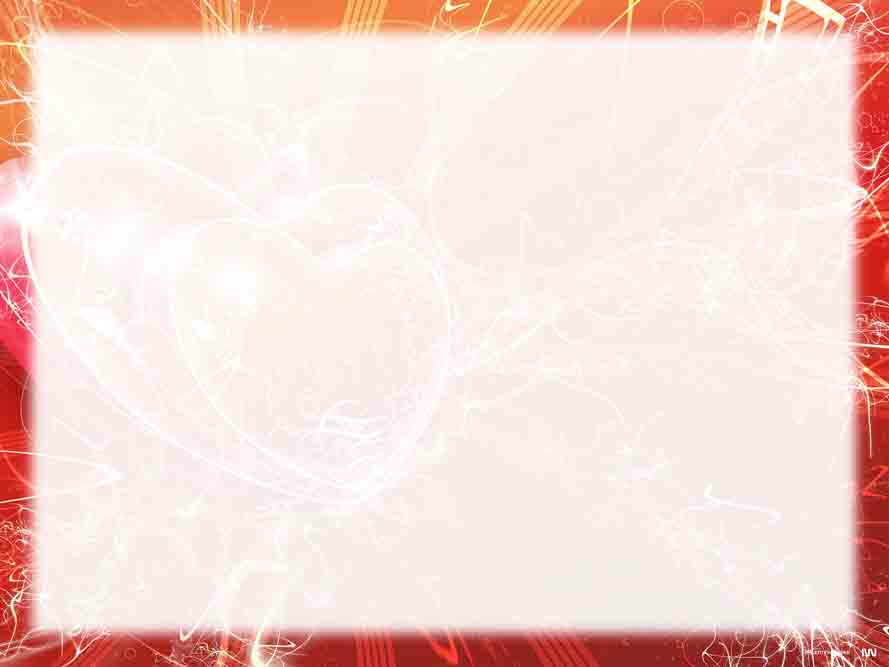 Государственное бюджетное общеобразовательное учреждение Самарской области средняя общеобразовательная школа «Образовательный центр» с. Лопатино  муниципального района Волжский Самарской области  структурное подразделение «Детский сад»  «Улыбка»
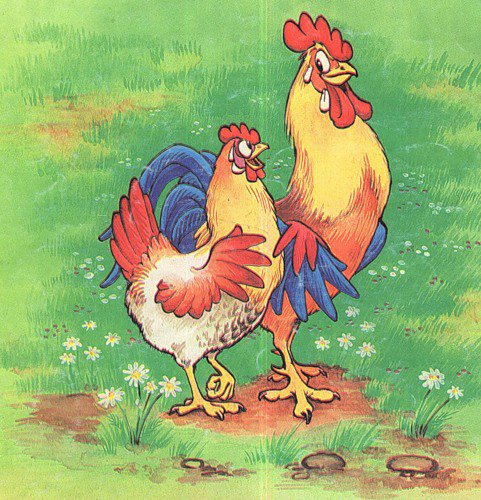 «Как Курочка 
знакомила Петушка 
с сельскохозяйственными
 профессиями»
Разработала: 
 Артемьева О. В.
Воспитатель
2015г.
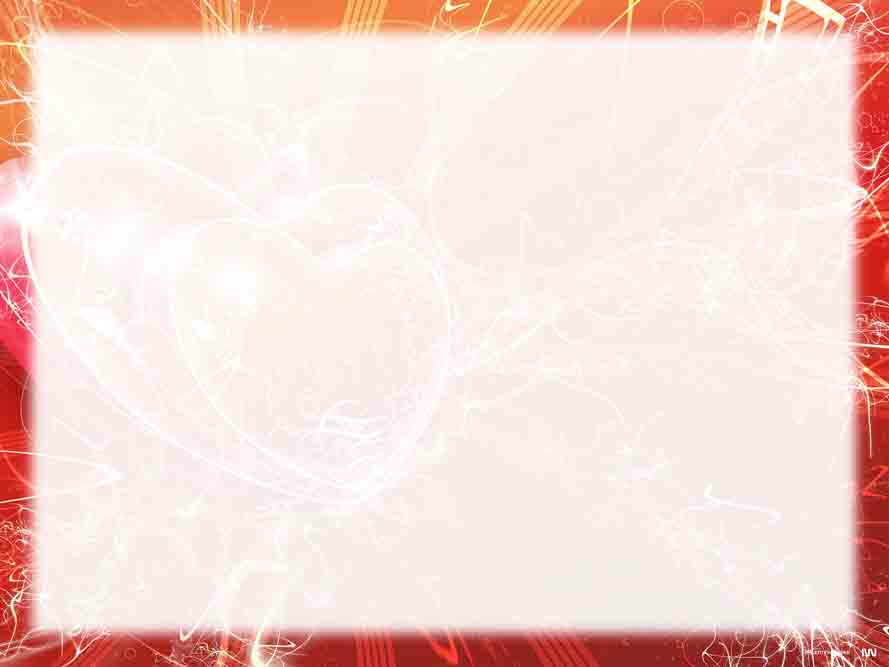 Профессия-ДОЯРКА!
Доярка - работница, которая доит коров и ухаживает за ними.
Утром солнце светит ярко,Молочко несёт доярка.Тёплое, коровье,Детям на здоровье.
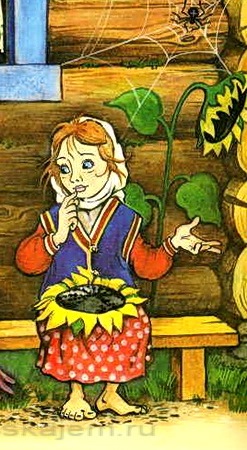 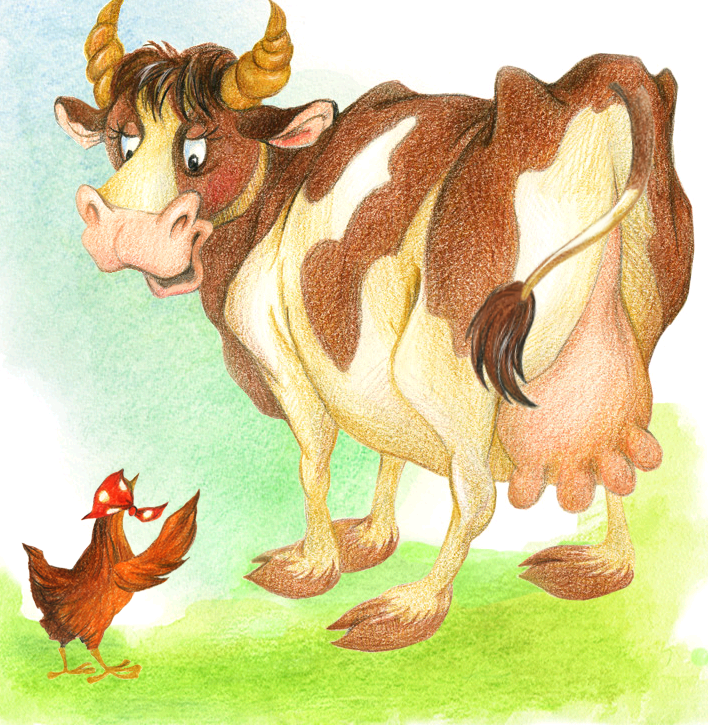 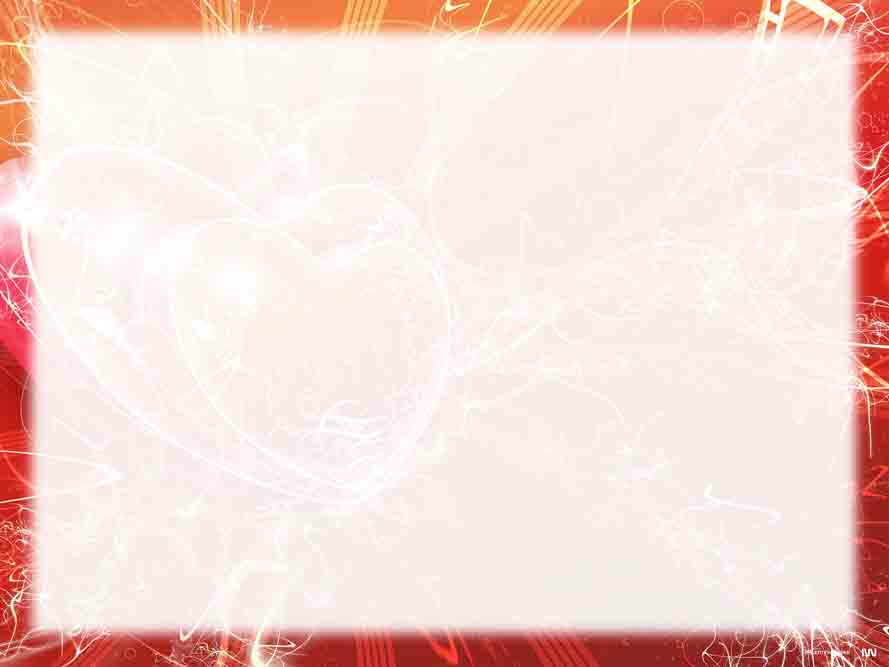 Домашних коров доят вручную, а на фермах все трудовые процессы механизированы. Доярок на ферме называют мастерами машинного доения.
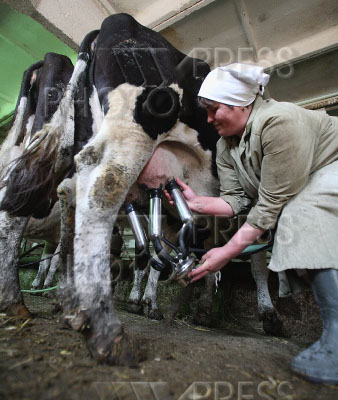 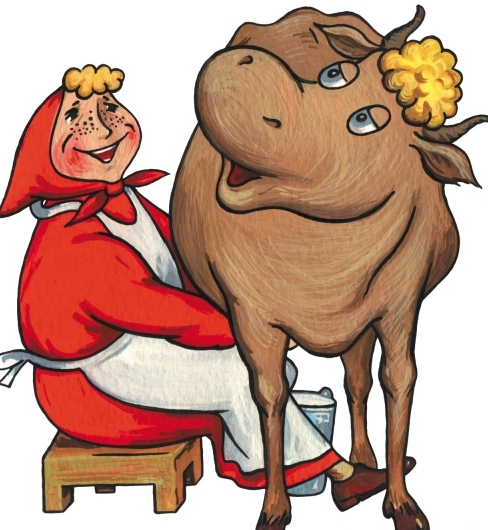 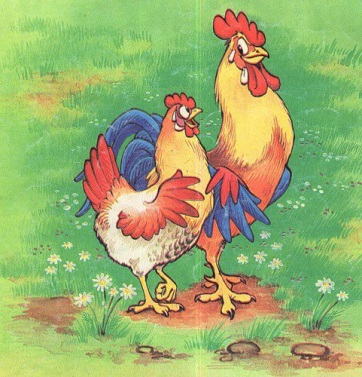 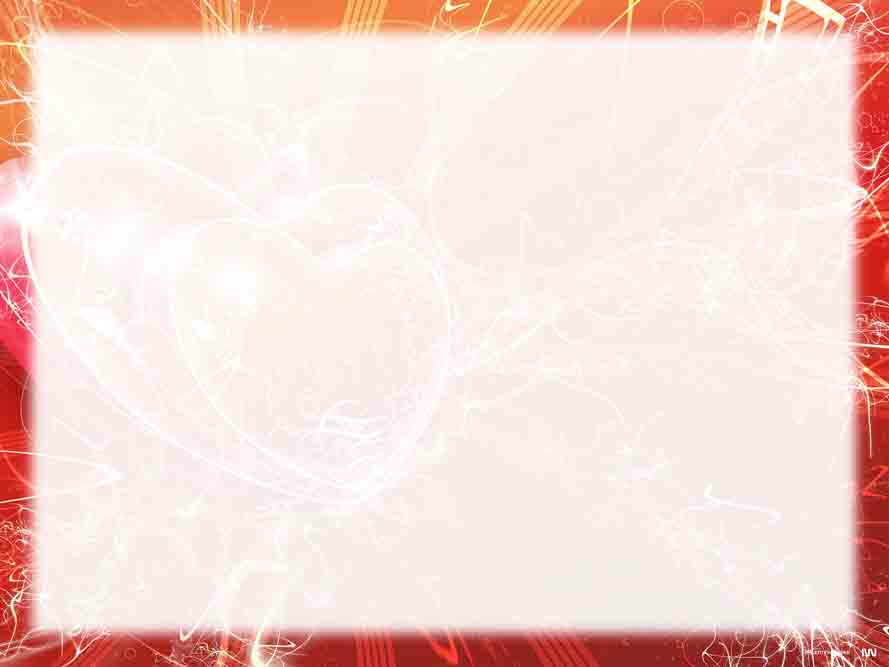 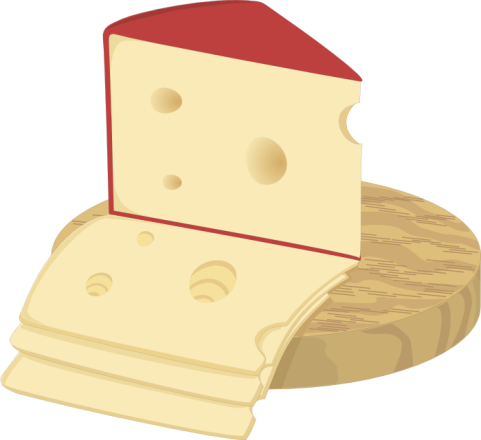 Назовите молочные продукты.
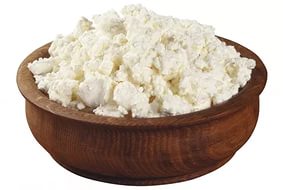 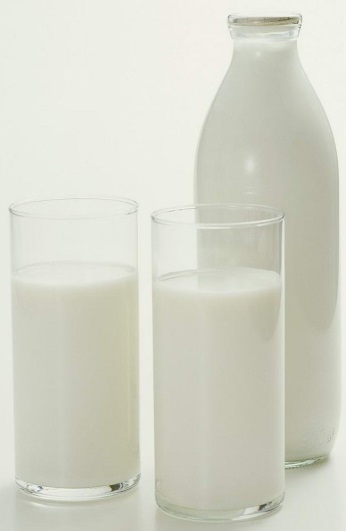 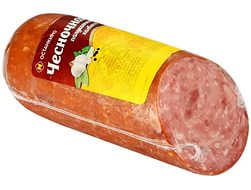 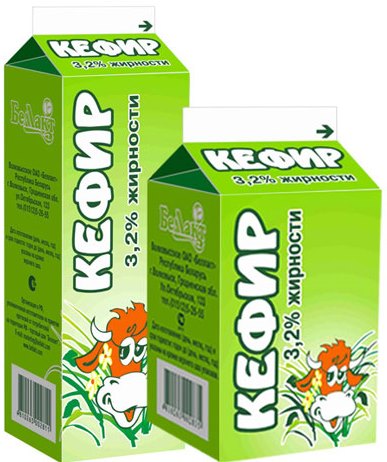 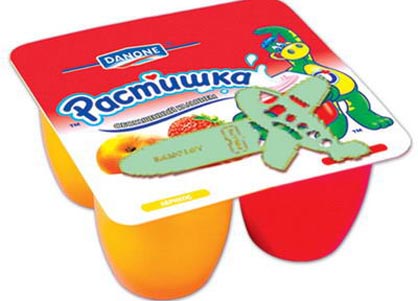 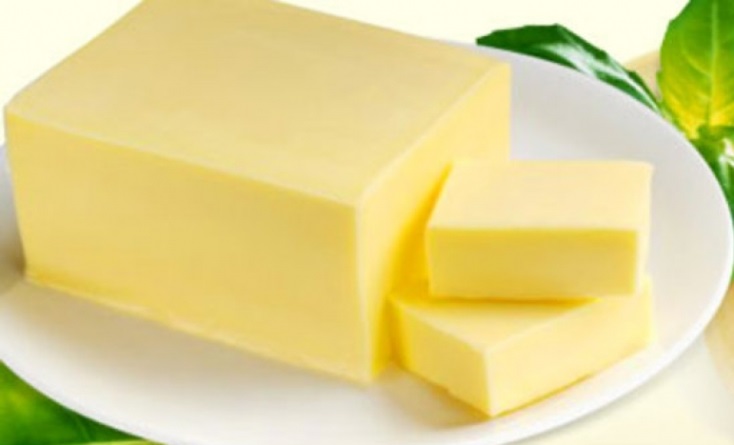 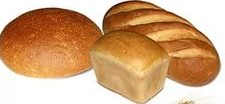 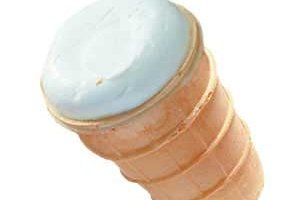 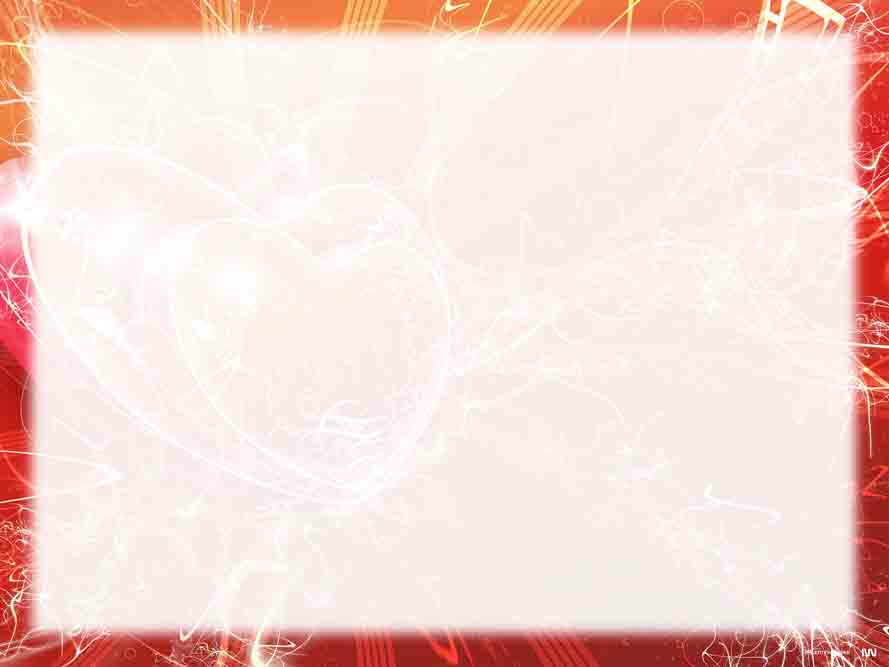 Как заготавливают сено?
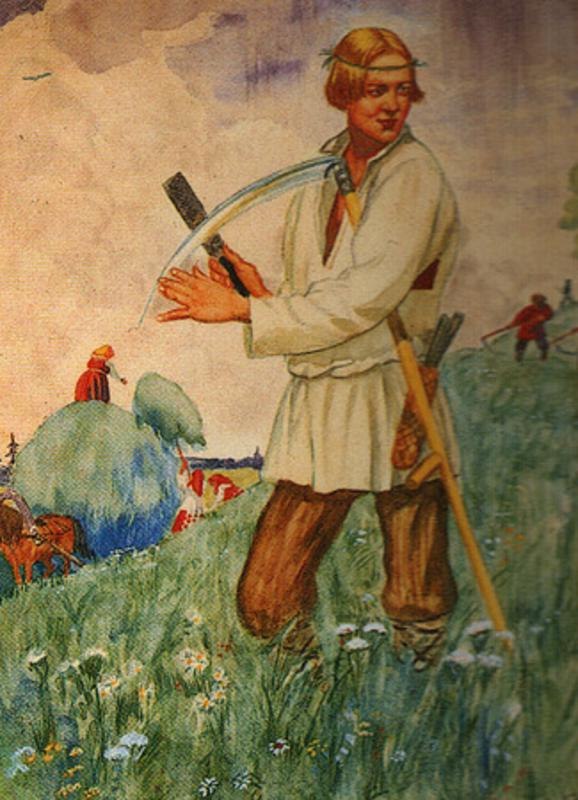 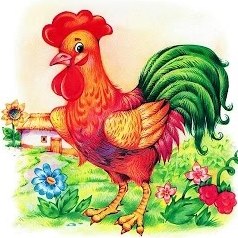 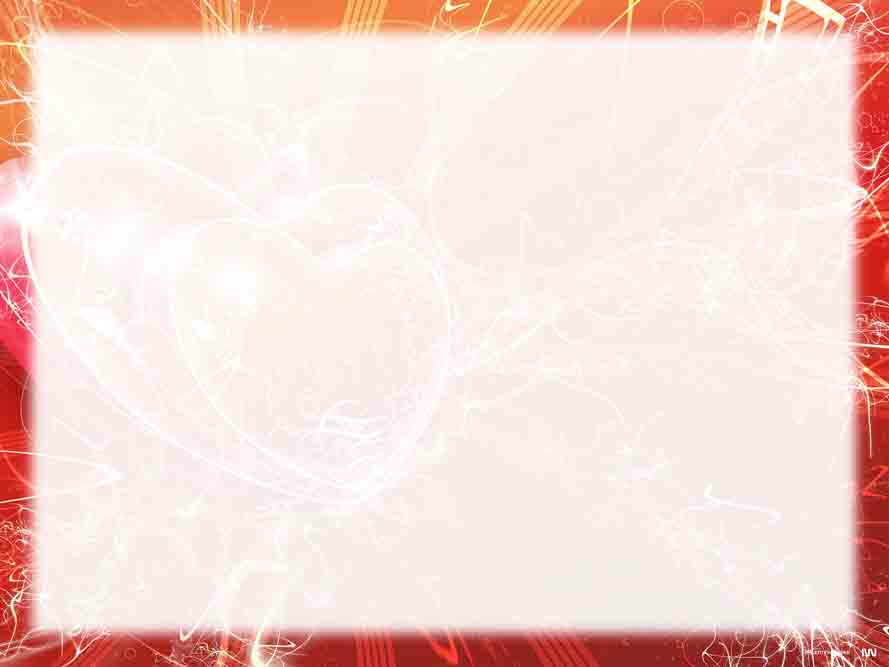 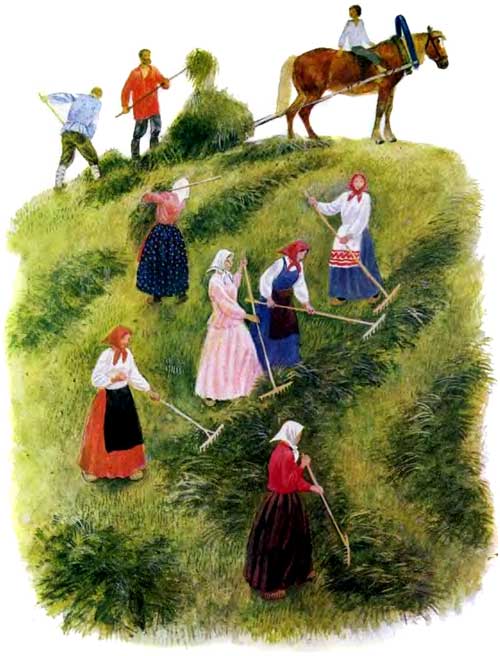 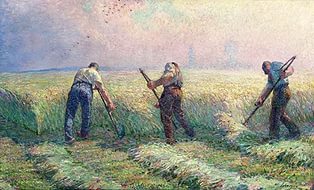 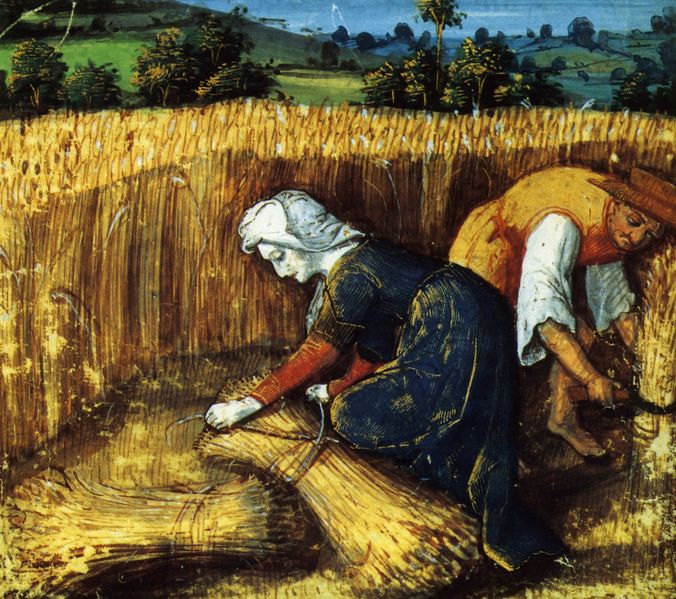 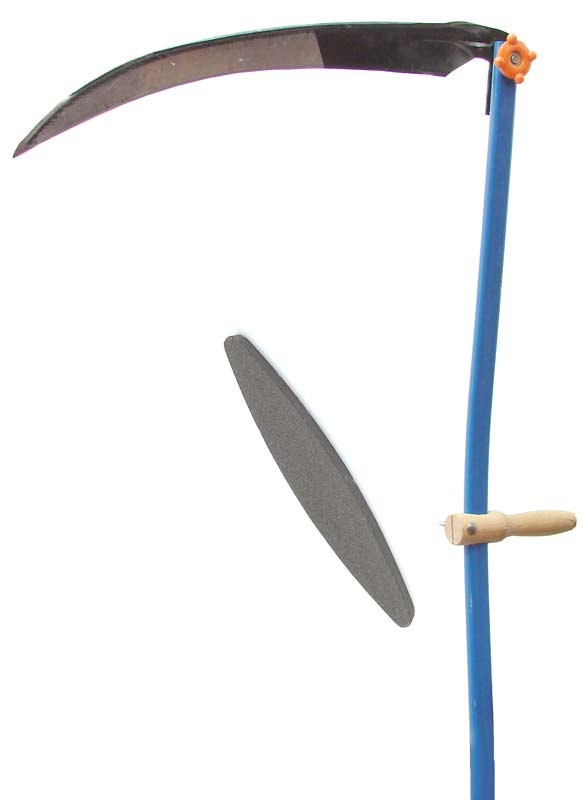 Сенокос - заготовка травы на корм скоту.
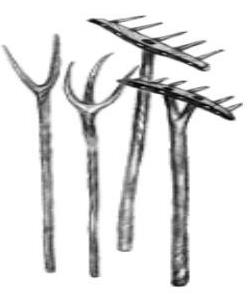 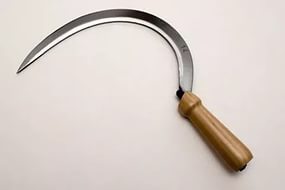 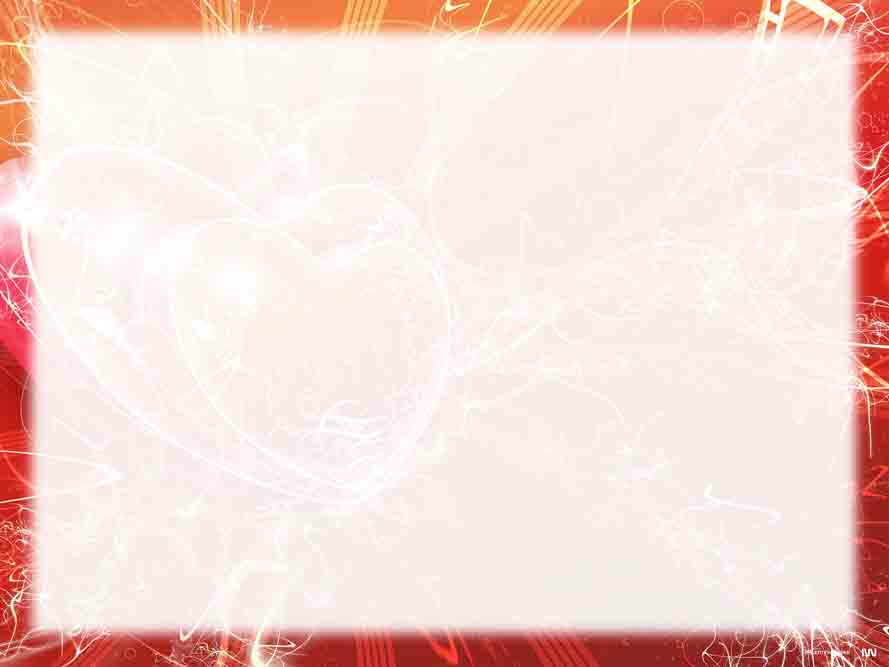 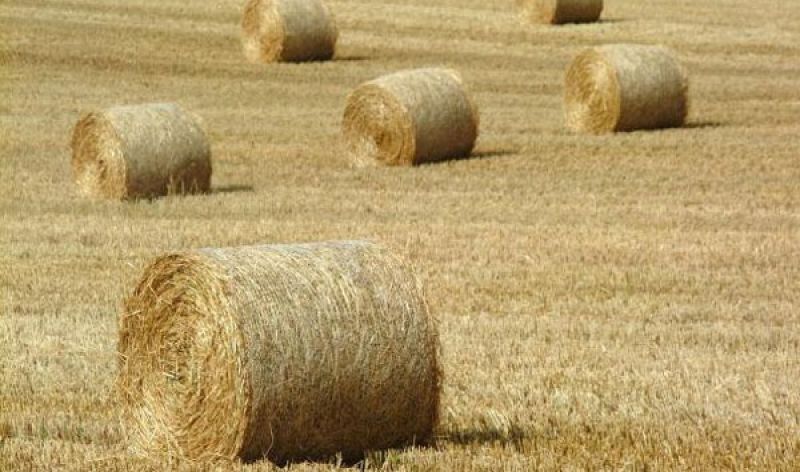 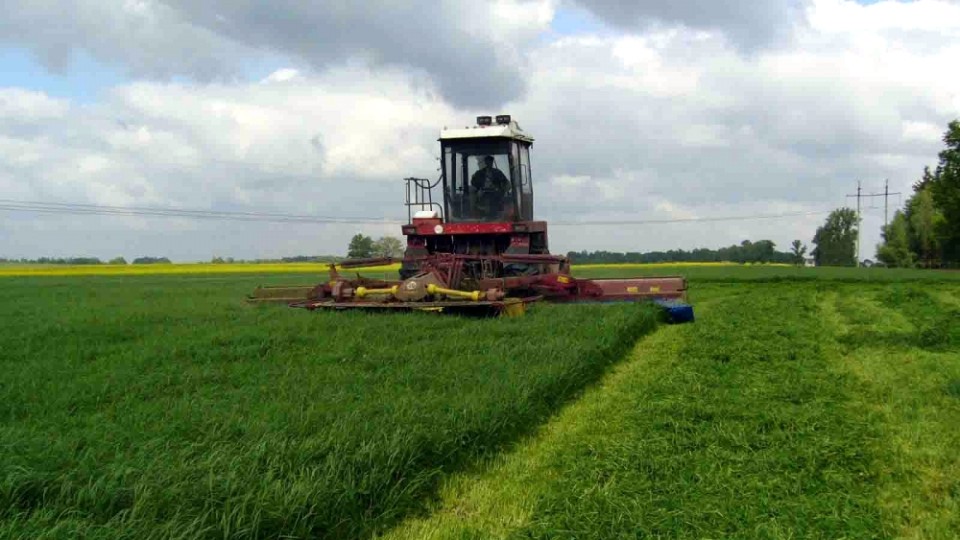 Сегодня  косят сено трактора!
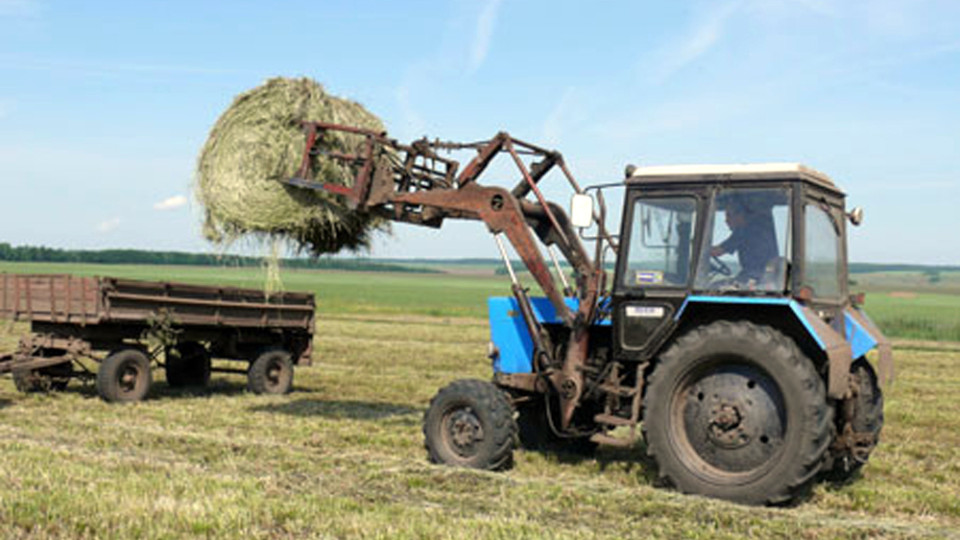 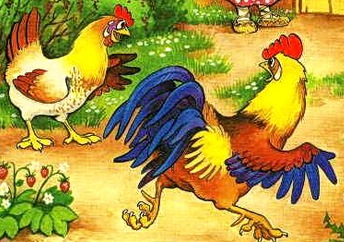 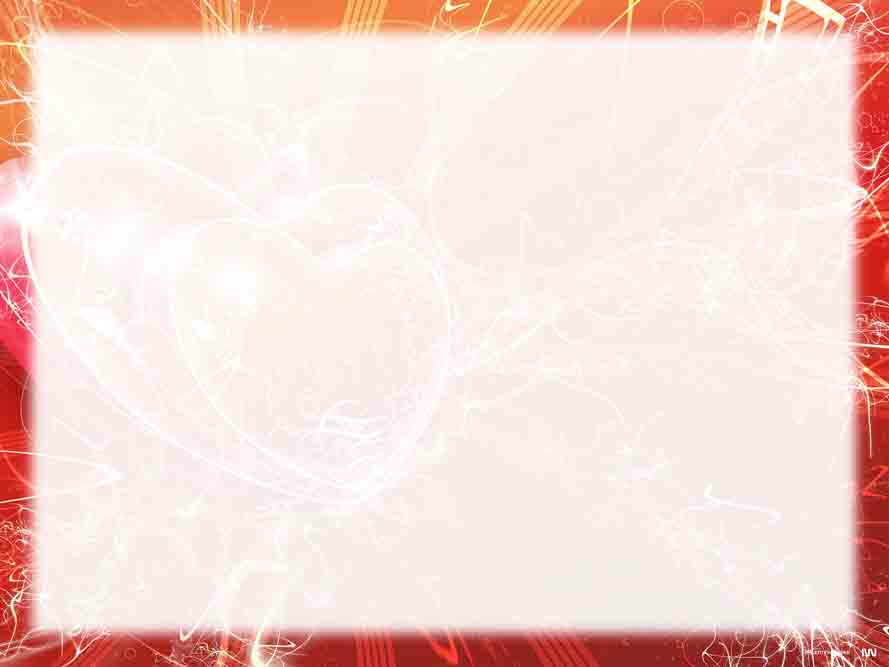 Профессия- КУЗНЕЦ!
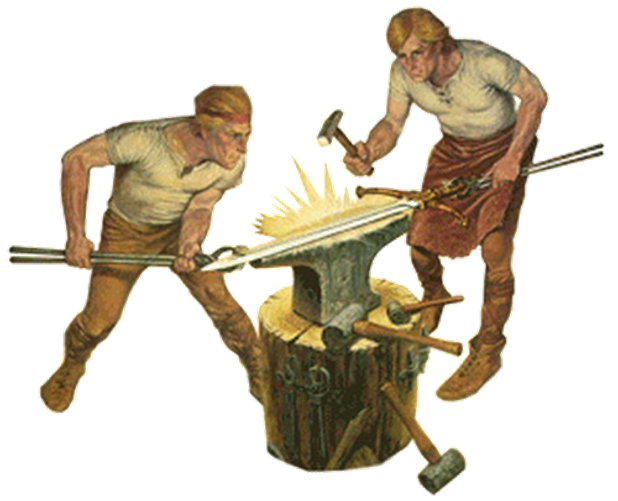 В кузнице жара – на дворе холод.
В кузнеце кузнецы.
У одного в руках молот,
У другого – щипцы.
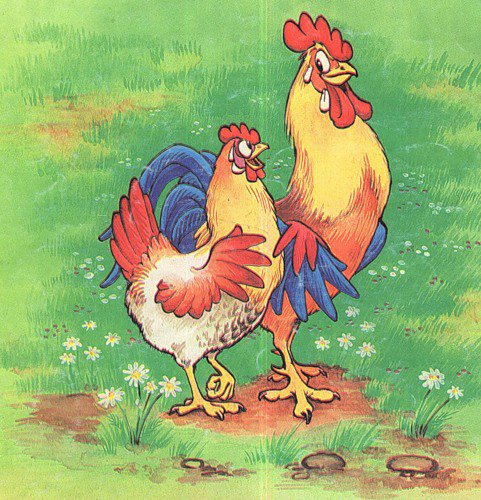 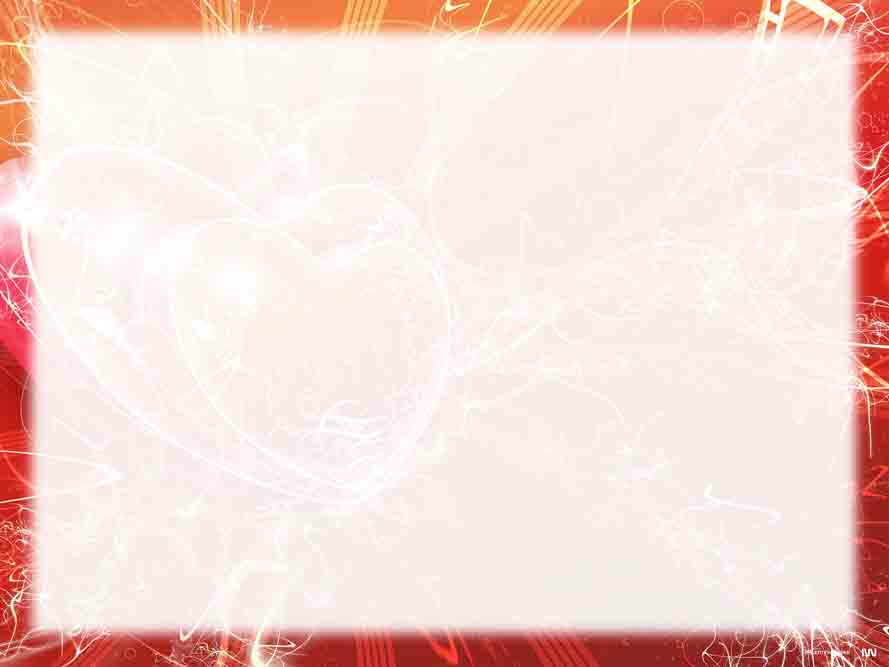 Кузнец — мастер, занимающийся обработкой металла. 
Инструменты кузнеца:
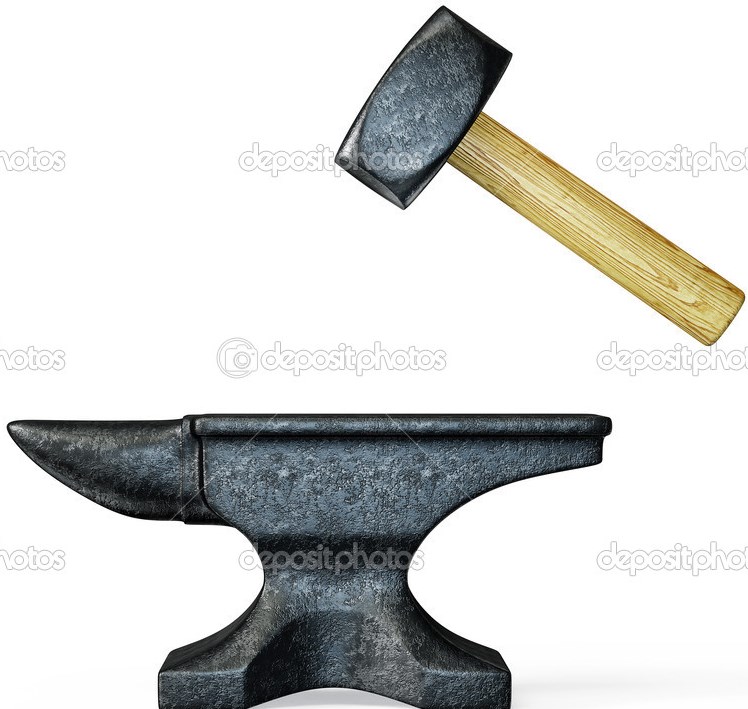 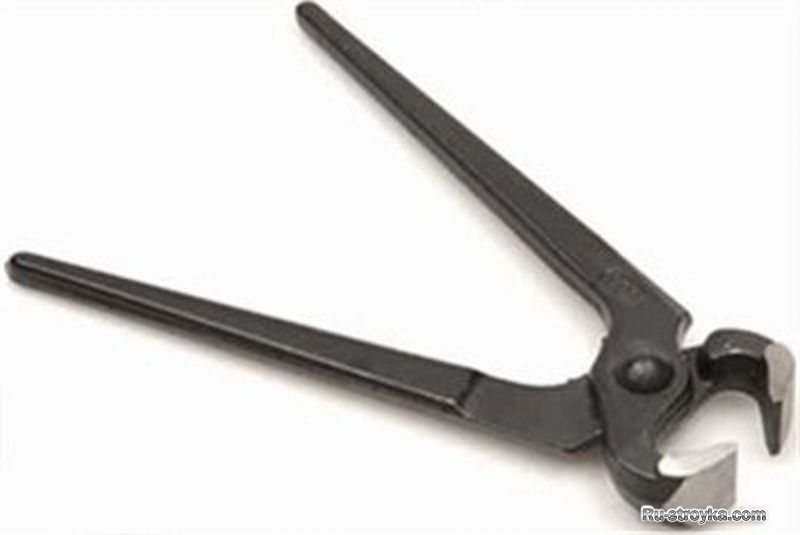 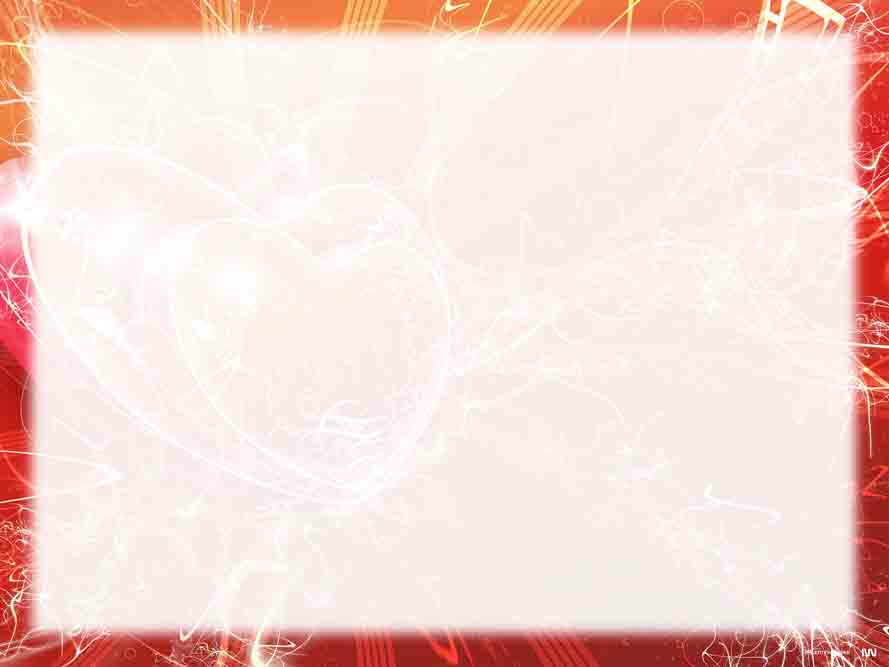 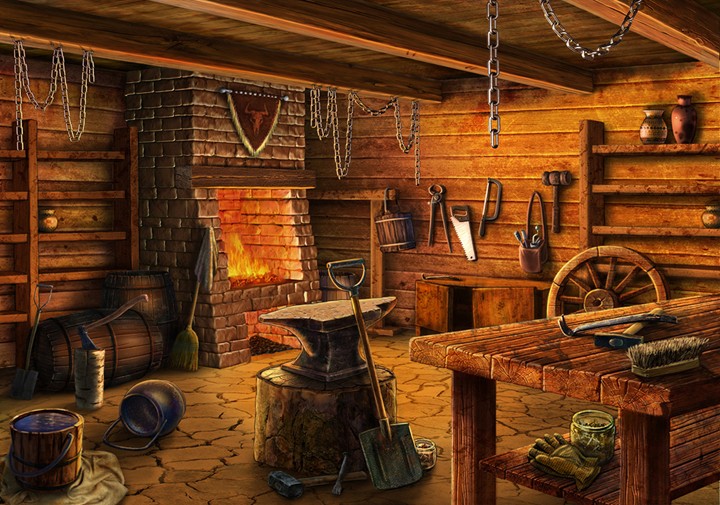 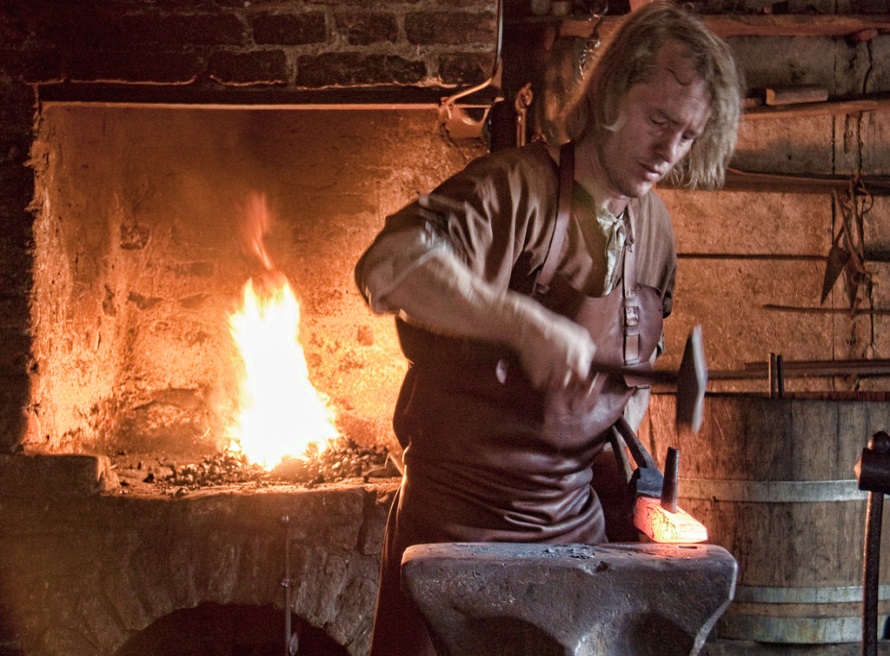 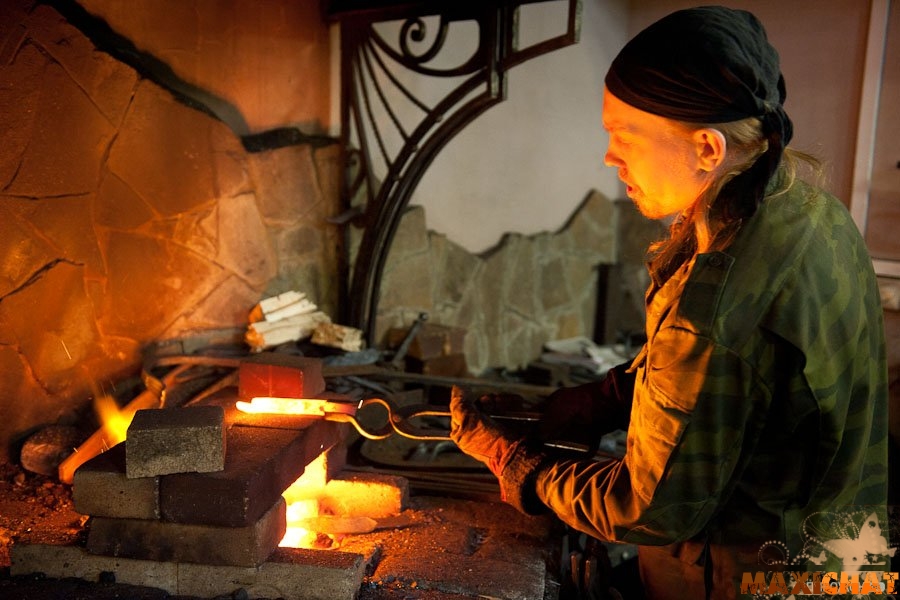 Современные кузнецы занимаются,
ручной художественной ковкой..
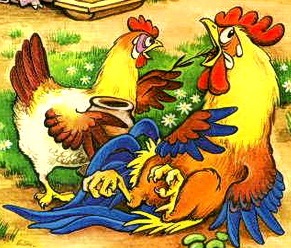 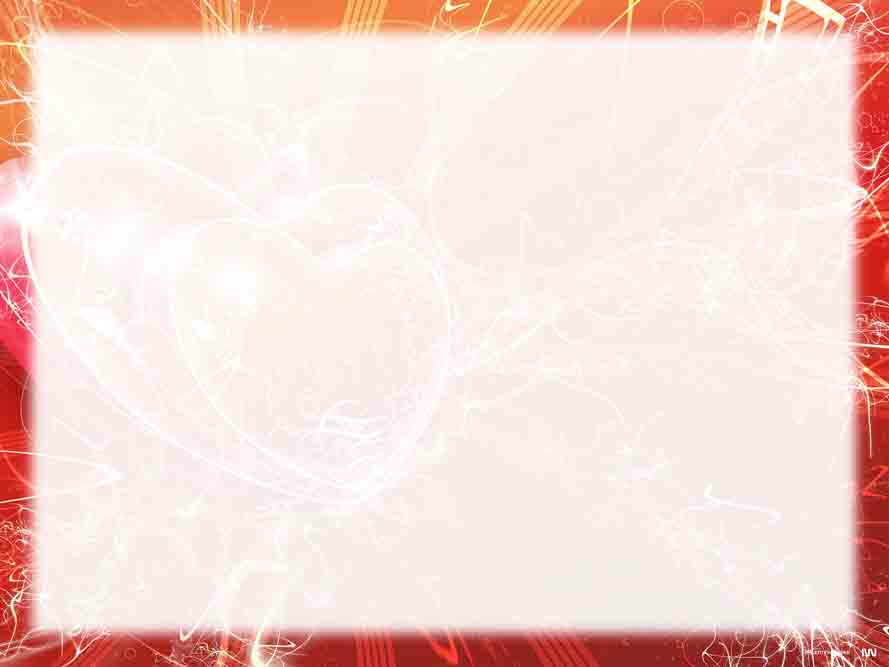 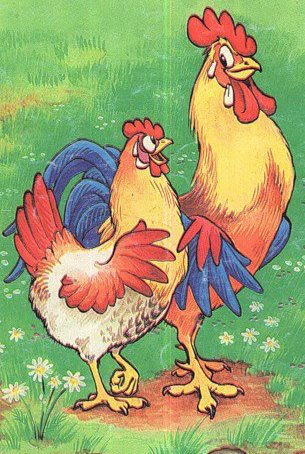 Спасибо тебе, 
Курочка!